8.8 The vector space of linear maps
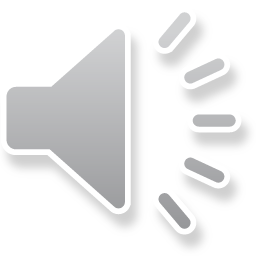 The vector space of linear maps
Introduction
In this topic, we will
Define scalar multiplication and addition of linear maps
Consider the consequences for matrices
Prove that the vector space of all such linear maps is itself a vector space
The vectors in this vector space are the linear maps
Consider a definition for the norm of such a vector
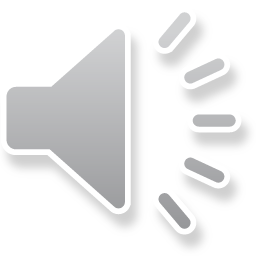 2
The vector space of linear maps
Multiplying a linear map by a scalar
In order to claim that linear maps are a vector space,we need a definition of:
Scalar multiplication of a linear map
The sum of two linear maps

We will see how these definitions apply to matrices
We will then prove that using these definitions,	the collection of all linear maps A:U →V    forms	a vector space
Important: each pair of vector spaces U  and V    defines a different vector space of linear maps
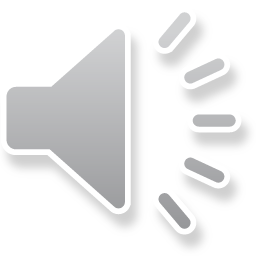 3
The vector space of linear maps
Multiplying a linear map by a scalar
Given a linear map A:U →V ,  and a scalar a ∈ F,we will define the linear map (a A):U →V    where
(a A)u = a (Au)

That is, the map a A applied to u is has the same effect of
Applying A to a vector u
Multiplying that result by a
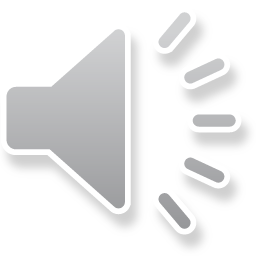 4
The vector space of linear maps
Scalar multiplication of a matrix
Suppose A:Fn → Fm and a ∈ F
Question: What is a A ?

Recall that if A = (a1 ··· an), then
Au = u1a1 + ··· + unan
Thus, we have that  that if A = (a1 ··· an), then
			(a A)u 	= a (Au)
				= a (u1a1 + ··· + un an)
				= a (u1a1) + ··· + a (un an)
				= u1(a a1) + ··· + un (a an)
				= (a a1  ··· a an)u
Thus, a A is every entry of A multiplied by a
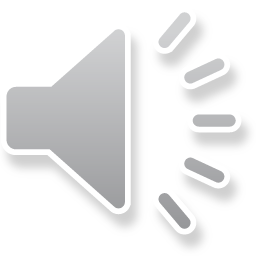 5
The vector space of linear maps
Example
For example, A:R6 → R4 and –1.5 ∈ R





Question: What is –1.5·A ?
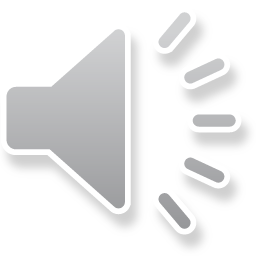 6
The vector space of linear maps
Adding two linear maps
Similarly, given linear maps A, B:U →V ,we will define the linear map (A + B):U →V    where
(A + B)u = Au + Bu

That is, the map A + B is that map that has the same effect of
Applying both A and B to a vector u, separately
Adding the resultant vectors
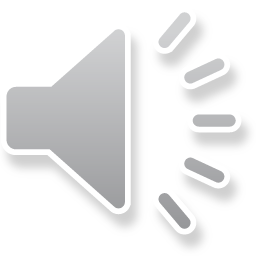 7
The vector space of linear maps
Addition of two matrices
Suppose A, B:Fn + Fm
Question: What is A + B ?

Recall that if A = (a1 ··· an) and B = (b1 ··· bn), then
Au = u1a1 + ··· + unan  and  Bu = u1b1 + ··· + unbn
Thus, we have that
	          (A + B)u 	= Au + Bu
			= (u1a1 + ··· + un an) + (u1b1 + ··· + un bn)
			= u1(a1 + b1) + ··· + un(an + bn)
			= (a1+b1    ···    an+bn) u
Thus, A + B sums the corresponding entries of A and B
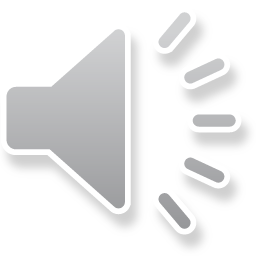 8
The vector space of linear maps
Example
For example, A, B:R4 → R3





Question: What is A + B ?
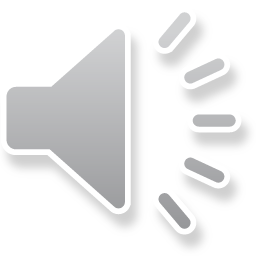 9
The vector space of linear maps
Example
Why did we not just define aA and A + B for matrices?
First, not all linear maps are matrices
Second, we derived the formulas for scalar multiplication and matrix addition based on the general definitions of linear maps
Finally, we will later define composition of linear maps, and	from the definition, we will deduce matrix-matrix multiplication
Hint, we will not be multiplying two m × n matrices elementwise
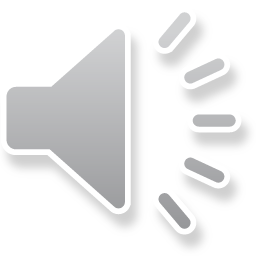 10
The vector space of linear maps
Linear maps are a vector space
We will show that the collection of all linear mapsA:U →V     forms a vector space over F 

For many of the proofs, we will show that
	one linear comb applied to an arbitrary vector u 
	equals a different expression for an arbitrary vector u
We said two maps A and B are equal if Au = Bu for all u
For each step, we will either
Apply one of the definitions of a linear map
(aA) u = a (Au)   or (A + B) u = Au + But
     or a property of vector spaces
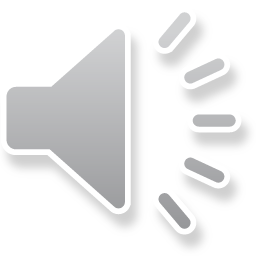 11
The vector space of linear maps
Axiom 1
Theorem
	If A:U →V    is a linear map, then aA is a linear map.
Proof:
	          (aA)(b u1 + g u2) 	= a A(b u1 + g u2)
				= a (b Au1 + g Au2)
				 = a (b Au1) + a (g Au2)
				 = b (aAu1)+ g (aAu2)
				 = b (aA)u1+ g (aA)u2  ▮
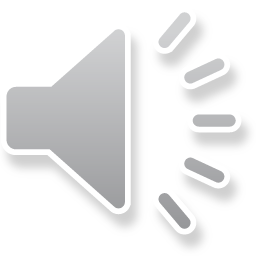 12
The vector space of linear maps
Axiom 2
Theorem
	If A:U →V    is a linear map, then 1A = A.

Proof:
	          	 	(1·A)u 	= 1·Au
				= Au ▮
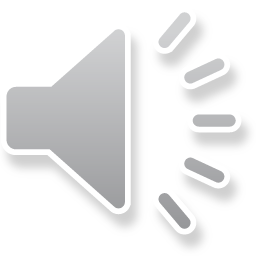 13
The vector space of linear maps
Axiom 3
Theorem
	If A:U →V    is a linear map, then (ab )A = a (bA).

Proof:
	          	       ((ab )A) u 	= (ab )(Au)
				 = a (b Au)
				 = a ((b A)u)
				 = (a (b A)) u ▮
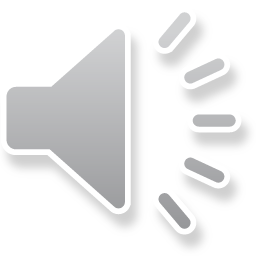 14
The vector space of linear maps
Axiom 4
Theorem
	If A, B:U →V    are linear maps, then A + B is a linear map.
Proof:
	    (A + B) (a u1 + b u2) 	= A(a u1 + b u2) + B(a u1 + b u2)
				= aAu1 + b Au2 + a Bu1 + bBu2
				= a (Au1 + Bu1) + b (Au2 + Bu2)
				= a (A + B)u1+ b (A + B) u2 ▮
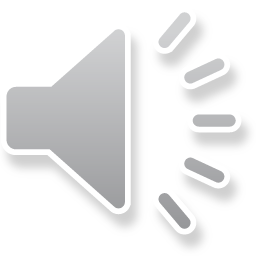 15
The vector space of linear maps
Axiom 5
Theorem
	If A, B:U →V    are linear maps, then A + B = B + A.
Proof:
	 	         (A + B) u 	= Au + Bu
				= Bu + Au
				 = (B + A) u ▮
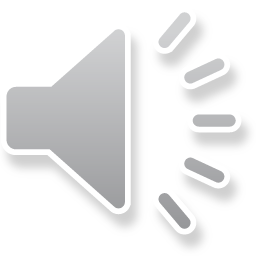 16
The vector space of linear maps
Axiom 6
Theorem
	If A, B, C:U →V    are linear maps,		then (A + B) + C = A + (B + C).
Proof:
	            ((A + B) + C) u 	= (A + B)u + Cu
				= (Au + Bu) + Cu
				= Au + (Bu + Cu)
				= Au + (B + C)u
				= (A + (B + C))u   ▮
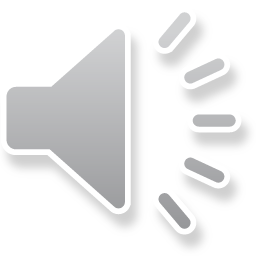 17
The vector space of linear maps
Axiom 7
Theorem
	If A, B:U →V    are linear maps, a(A + B) = a A + a B.
Proof:
	                 (a(A + B)) u 	= a ((A + B) u)
				= a (Au + Bu)
				= a (Au) + a (Bu)
				= (a A)u + (a B)u
				= (a A + a B)u   ▮
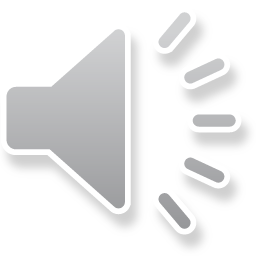 18
The vector space of linear maps
Axiom 8
Theorem
	If A:U →V    is a linear map, (a + b)A = a A + b A.
Proof:
	                 ((a + b)A) u 	= (a + b)(A u)
				= a(A u) + b(A u)
				= (a A)u + (b A)u
				= (a A + b A)u   ▮
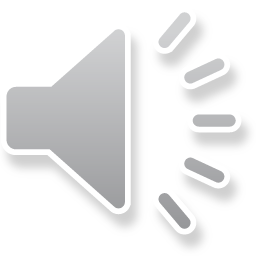 19
The vector space of linear maps
Axiom 9
Theorem
	The zero map O:U →V   where Ou = 0V    satisfies A + O = A 	for all linear maps A:U →V  .
Proof:
	                      (O + A) u 	= Ou + Au
				= 0V  + Au
				= Au  ▮
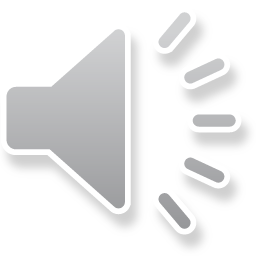 20
The vector space of linear maps
Axiom 10
Theorem
	For any A:U →V ,   define (–A)u = –(Au), in which case,
		 A  + (–A) = O.
Proof:
	                 (A  + (–A)) u 	= Au + (–A)u
				= Au + (– (Au))
				= 0V   ▮
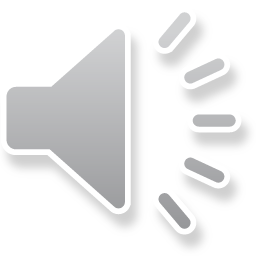 21
The vector space of linear maps
Example
Thus, we showed that the collection of all linear mapsA:U →V     forms a vector space over F 
The individual maps are the vectors in this vector space
This vector space is written as ℒ (U  ,V     )
For example, ℒ (R4, R3) is the vector space of all linear maps that map R4 to R3
It is the collection of all 3 × 4 real-valued matrices
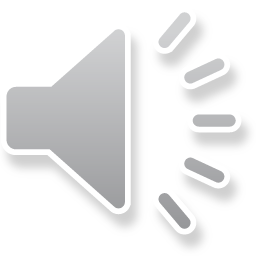 22
The vector space of linear maps
Example
Recall our theorem: if A ∈ ℒ (R4, R3), then –A = (–1)A, so if 



     then automatically,



Also, the zero element can be found by multiplying any matrix by zero, so
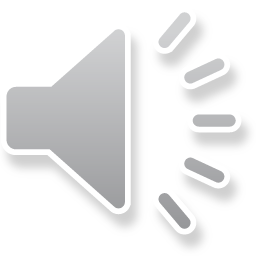 23
The vector space of linear maps
Vector space of linear operators
If the domain and codomain are equal, the vector space of all linear operators A:U →U   forms a special vector space
This vector space is written as ℒ (U   )
For example, ℒ (R4 ) is the vector space of all linear maps that map R4 to itself
It is the collection of all 4 × 4 real-valued square matrices
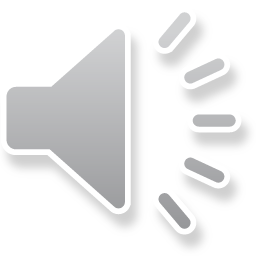 24
The vector space of linear maps
Example with derivatives
The 2nd derivative, the derivative, and the identity operator are linear operators on polynomials, so

We may write that                          ℒ ( R[t] ) 

You may recall R[t] is the vector space of all polynomials with real coefficients of a real variable
Thus, a linear combination of linear operators is a linear operator:


If p(t) = 5t 2 + 2t – 1, then
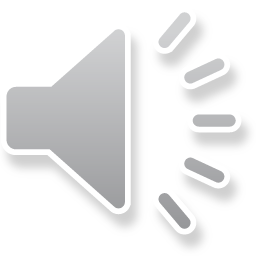 25
The vector space of linear maps
Norms on matrices
Can we define a norm on a matrix?
How about the square root of the sum of the squares of the entries?
Unfortunately, this definition has no practical use,		consequently, very few people use it

How about the following?
The 2-norm of a linear map A is the maximum that mapstretches the 2-norm of a vector in the domain?



Under this definition, ℒ (U  ,V     ) is a normed vector space
U
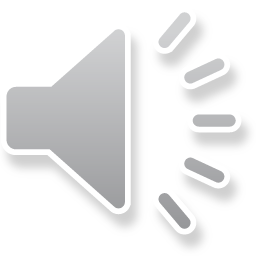 26
The vector space of linear maps
Inner product on matrices?
One may think you could define the inner product on matrices just like we defined the inner product on vectors:
It is the sum of the element-wise multiplications of the two matrices…
Unfortunately, this inner product has no practical applications,
		so while one could use this definition, no one does
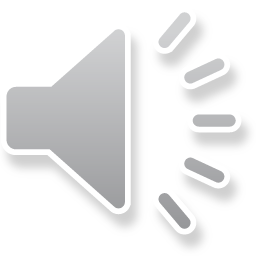 27
The vector space of linear maps
Summary
Following this topic, you now
Know the collection of all linear maps from one vector space to another forms a vector space
Know the definition of scalar multiplication of linear maps,
		and the addition of linear maps
Have reviewed proofs that this is a vector space
Recall, the vectors in this vector space are the linear maps!
Are aware of the norm of a linear map
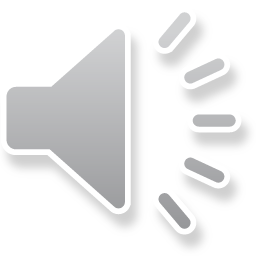 28
The vector space of linear maps
References
[1]	https://en.wikipedia.org/wiki/Linear_map
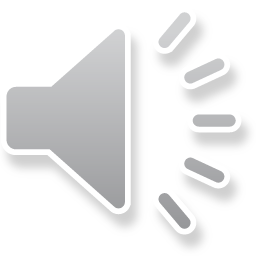 29
The vector space of linear maps
Acknowledgments
None so far.
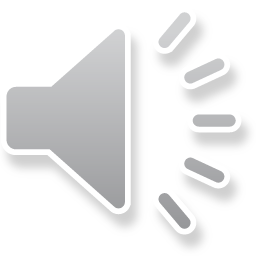 30
The vector space of linear maps
Colophon
These slides were prepared using the Cambria typeface. Mathematical equations use Times New Roman, and source code is presented using Consolas.  Mathematical equations are prepared in MathType by Design Science, Inc.
Examples may be formulated and checked using Maple by Maplesoft, Inc.

The photographs of flowers and a monarch butter appearing on the title slide and accenting the top of each other slide were taken at the Royal Botanical Gardens in October of 2017 by Douglas Wilhelm Harder. Please see
https://www.rbg.ca/
for more information.
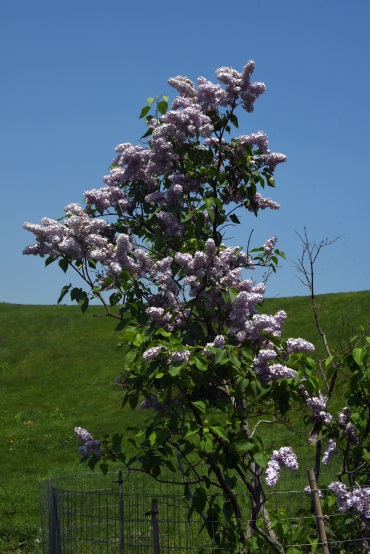 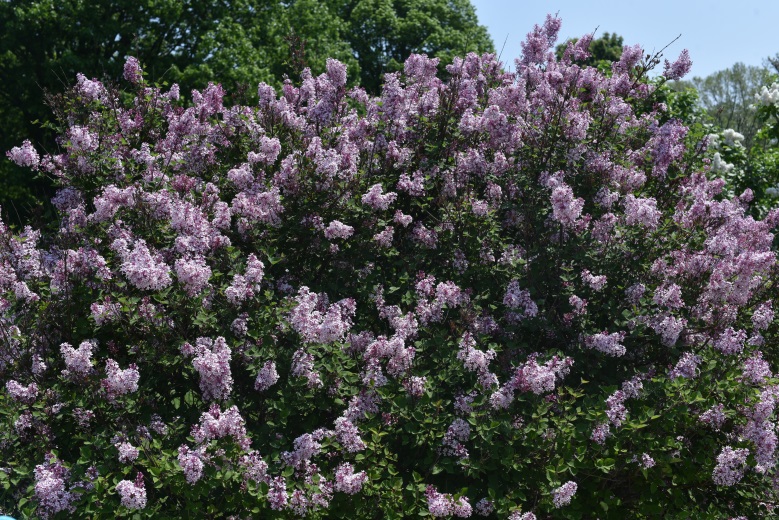 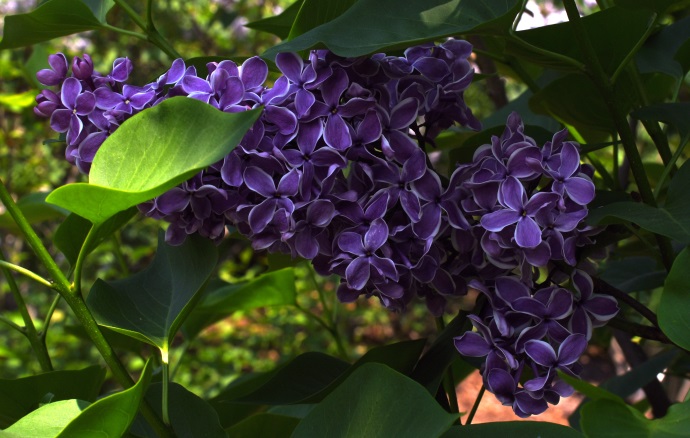 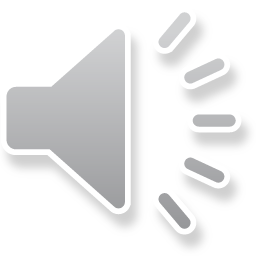 31
The vector space of linear maps
Disclaimer
These slides are provided for the ne 112 Linear algebra for nanotechnology engineering course taught at the University of Waterloo. The material in it reflects the authors’ best judgment in light of the information available to them at the time of preparation. Any reliance on these course slides by any party for any other purpose are the responsibility of such parties. The authors accept no responsibility for damages, if any, suffered by any party as a result of decisions made or actions based on these course slides for any other purpose than that for which it was intended.
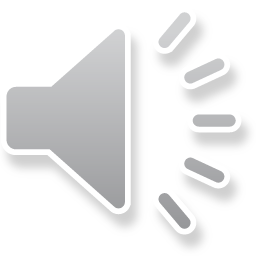 32